Экскурсия в зоопарк.
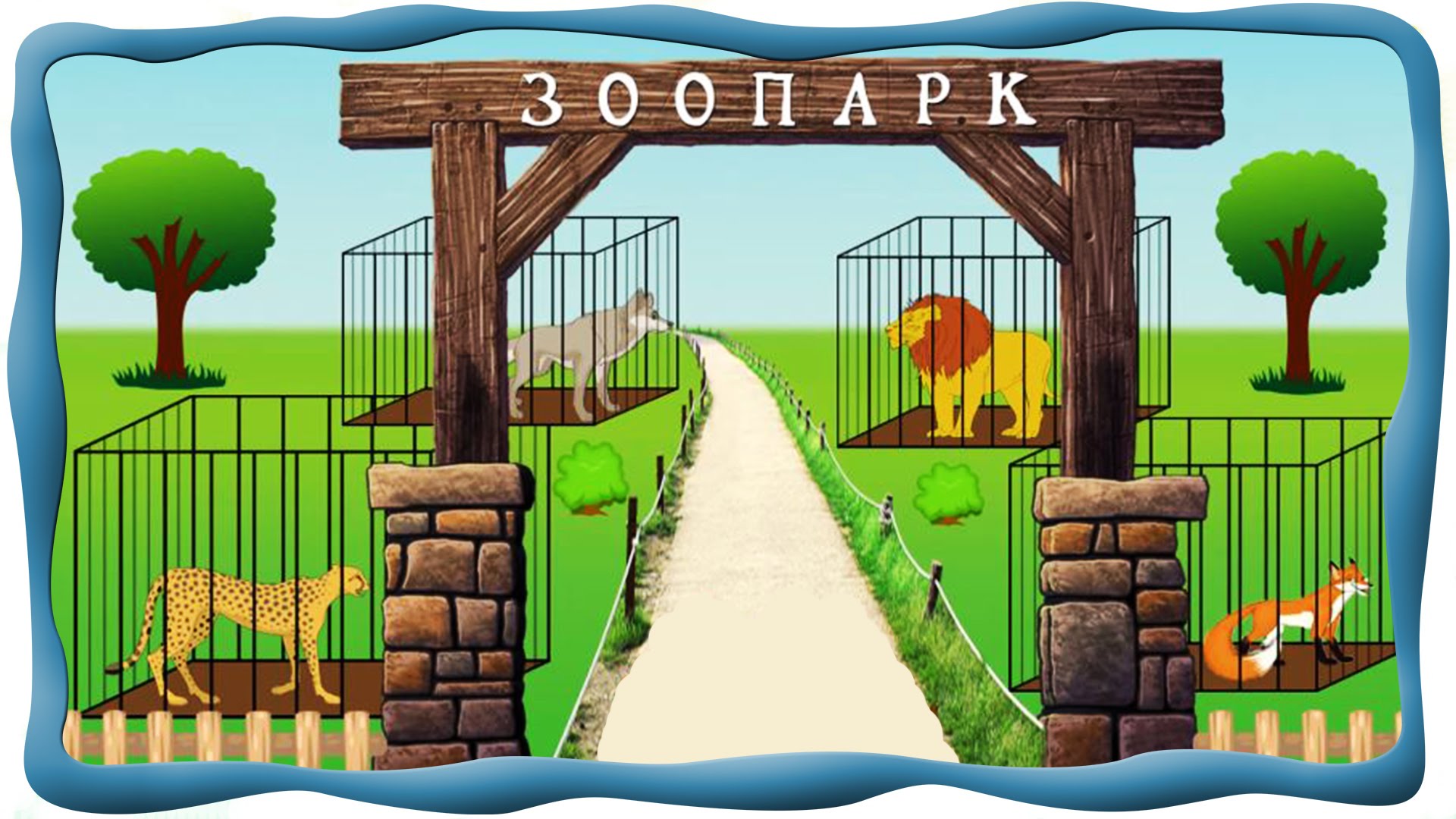 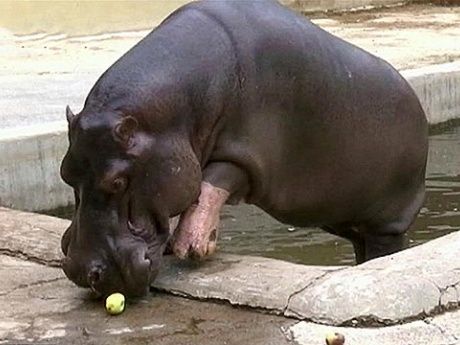 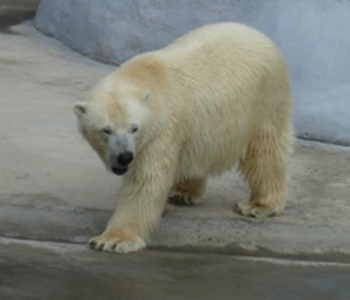 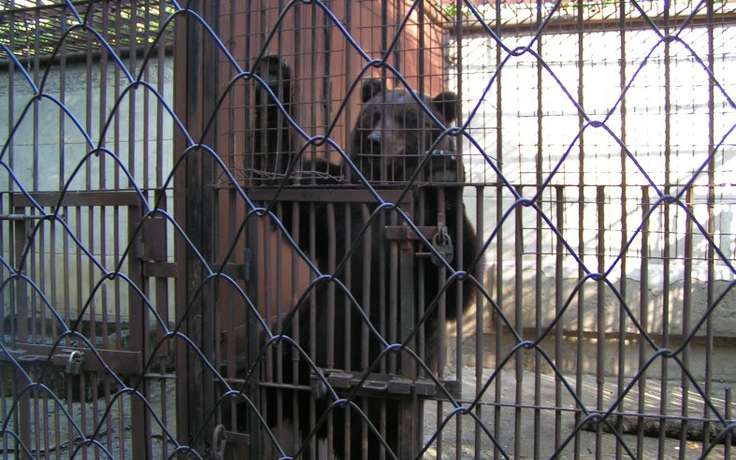 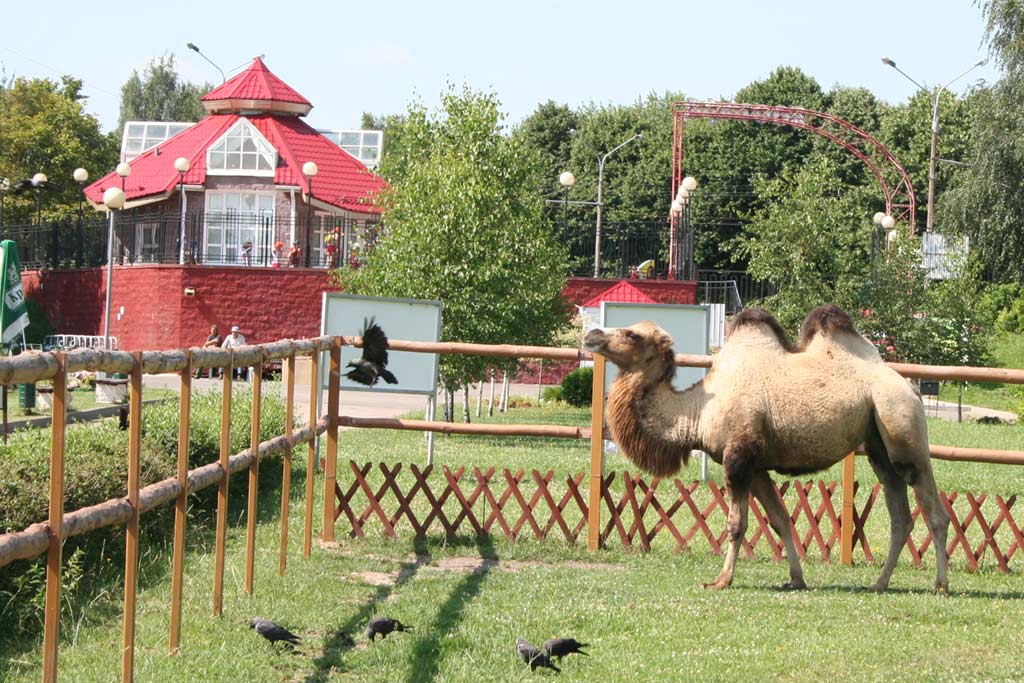 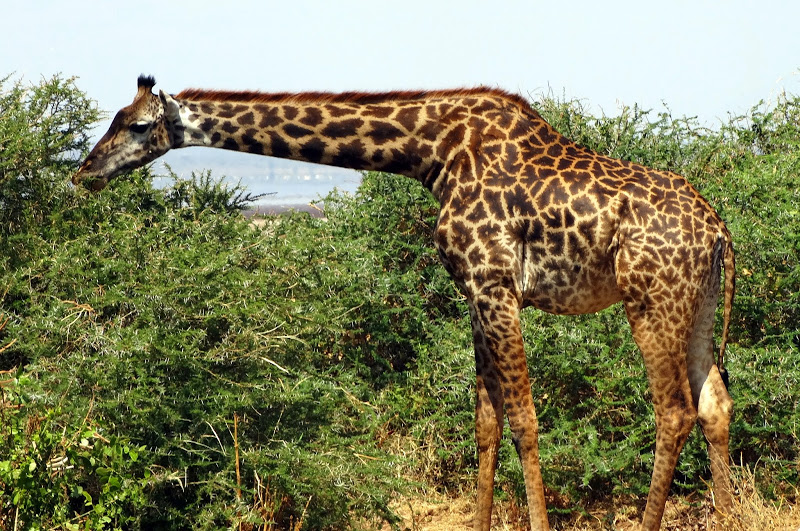 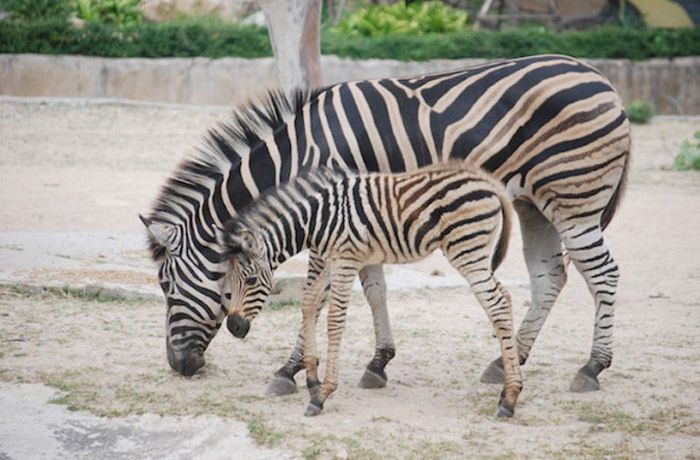 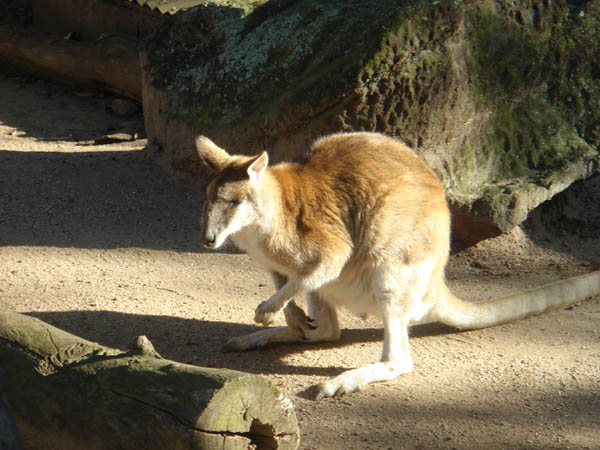 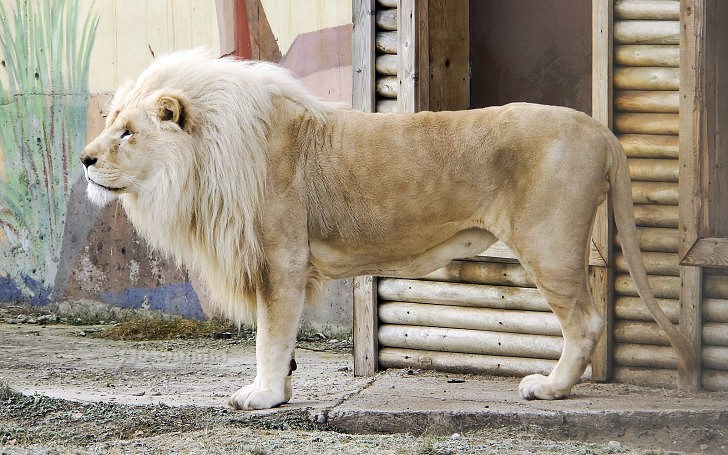 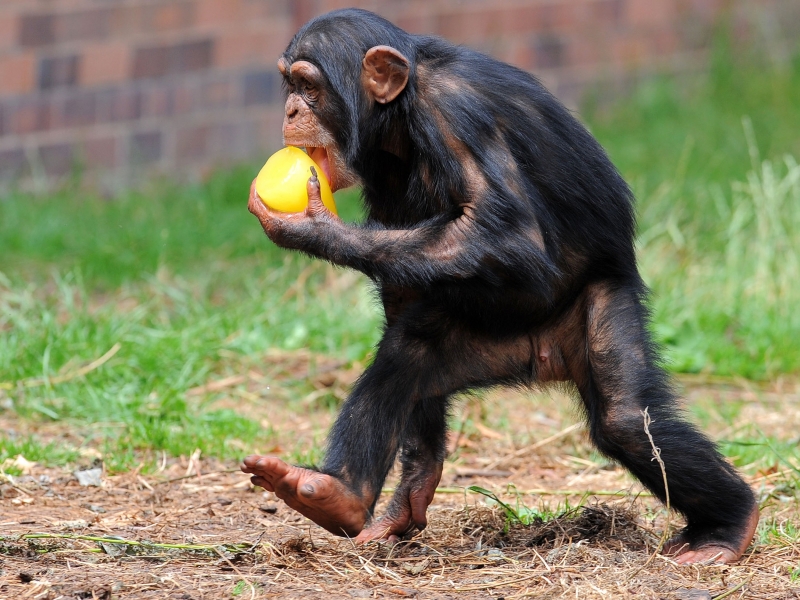 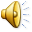 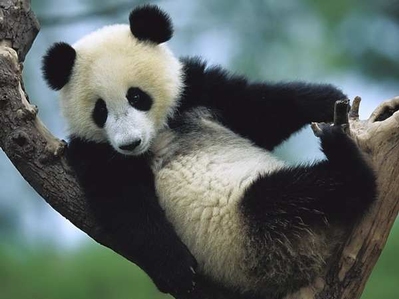 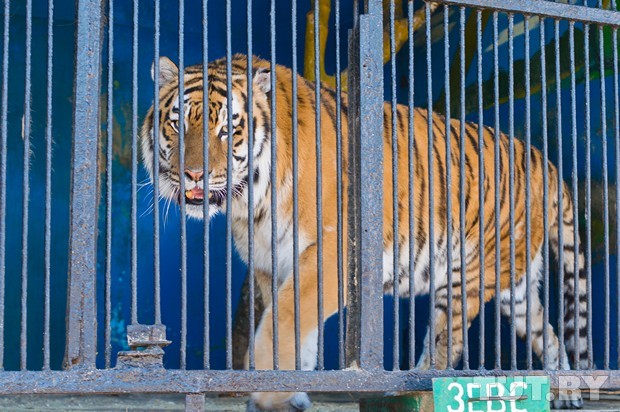 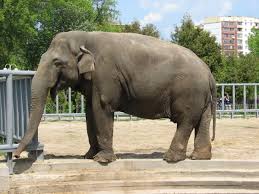